Календарний та історичний час.Підрахунок історичного часу.Робота зі шкалою часу
Учитель історії України
КЗ  “ Спеціальна загальноосвітня школа-інтернат І-ІІ ступенів № 55 Харківської обласної ради ”
Сігнаєвська Серафима Пантеліївна
МЕТА УРОКУ
Сформувати початкові знання про історичний час, історичний простір та одиниці його вимірювання;
Знайомити учнів у загальному вигляді з поняттями хронологія, дата лінія часу;
Розвивати хронологічні просторові вміння;
Формувати історичну свідомість;
Прищеплювати відчуття причетності до минулого України,  бажання більше дізнатися про нього.
ЗАВДАННЯ УРОКУ
Співвіднести рік – століття – тисячоліття;
Встановити тривалість історичної події;
Розмістити події на шкалі часу, у хронологічній таблиці;
Встановити хронологічну послідовність подій 
	(за допомогою шкали часу)
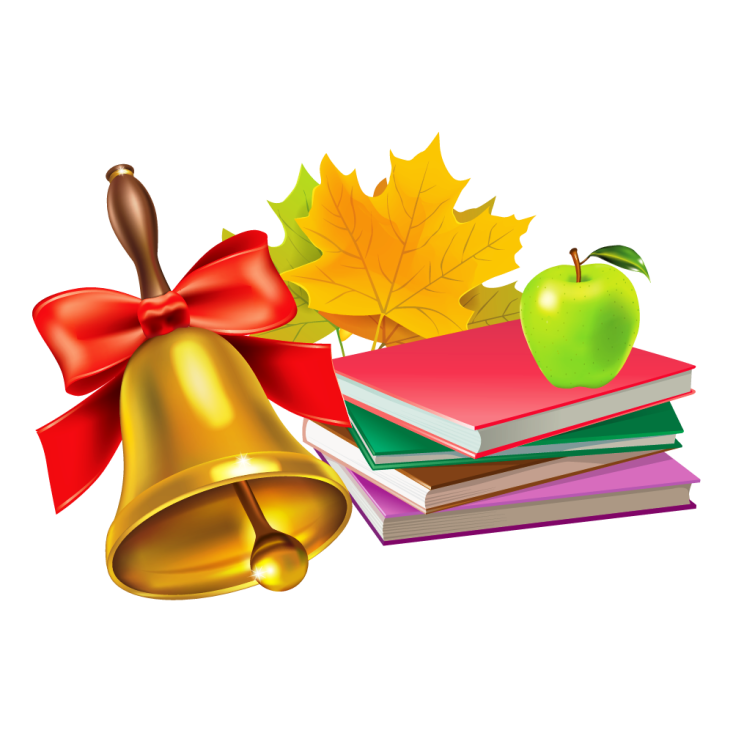 ОЧІКУВАНІ РЕЗУЛЬТАТИ:
Після цього уроку учні зможуть:
Креслити лінію часу та позначати на ній запропоновані дати;
Співвідносити рік зі століттям;
Застосовувати у написанні століть римські цифри.
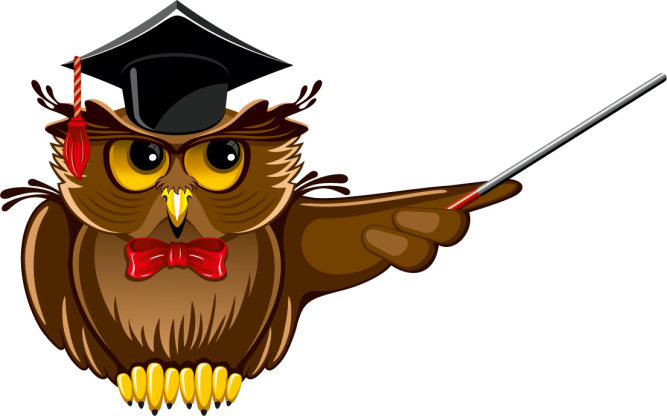 Прочитати приказки та прислів'я.Поясніть зміст будь-якого з них на ваш вибір.
Час – не кінь: не підженеш, тай не зупиниш.
Багато води збігло з того часу.
Усякому овочеві свій час.
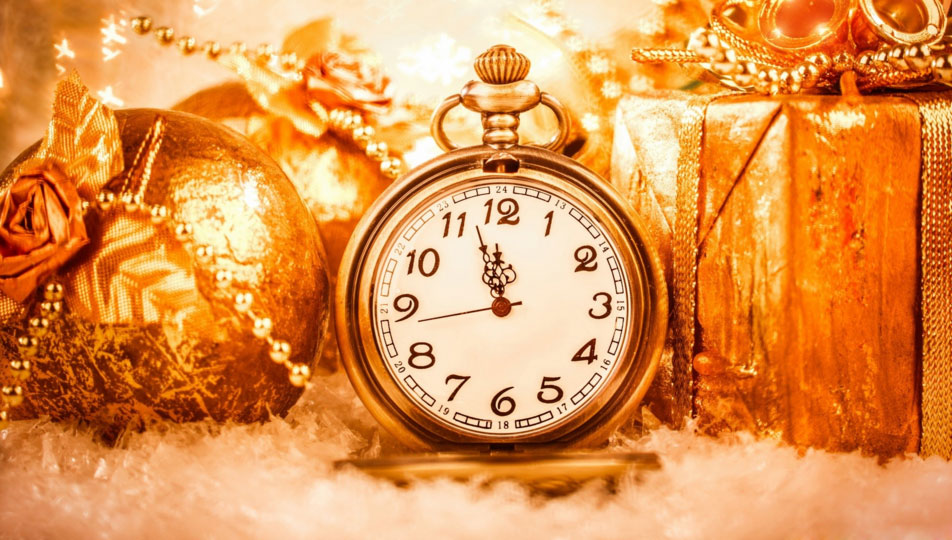 Розвиток історичної науки є неможливим без визначення часу.
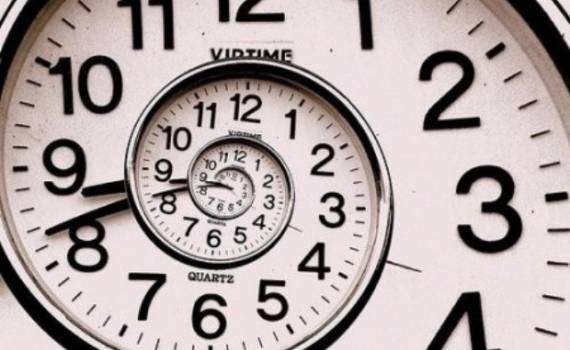 Досліджуючи  минувшину, завжди відповідаєш на запитання: коли сталася та чи інша подія?Дізнатися про це дозволяє хронологія – наука про час.
Оскільки  хронологія – наука про час, то основою цієї науки є конкретні дати.
Дата – це точний час певної події.
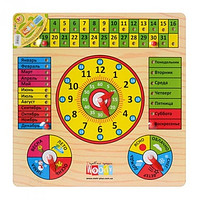 Лічба років від певної події – літочислення або ера(записати визначення поняття в зошити)
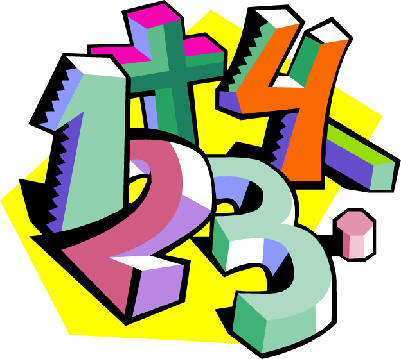 Великі проміжки часу 	  лічать
століттями – 
	100 років
Тисячоліттями -  
       1000 років
Наша ера бере свій початок від дати народження Ісуса Христа.Отже, зараз 2018 рік від Різдва Христового.2018 рік нашої ери.
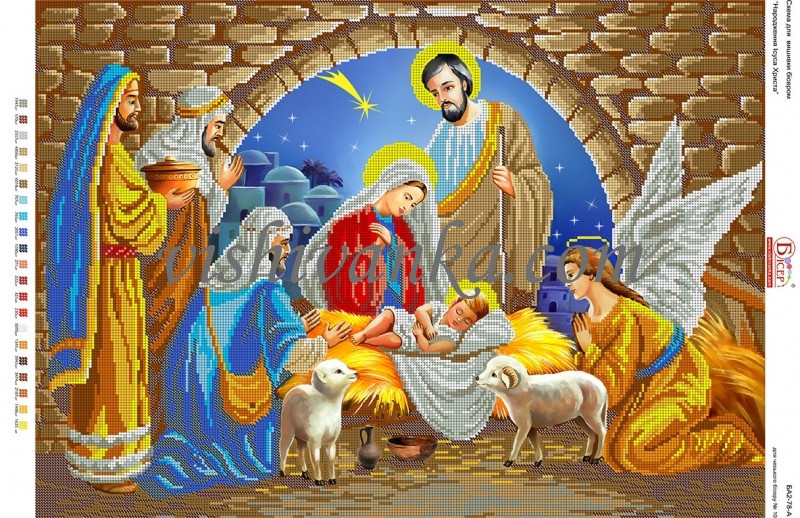 СТРІЧКА ЧАСУ
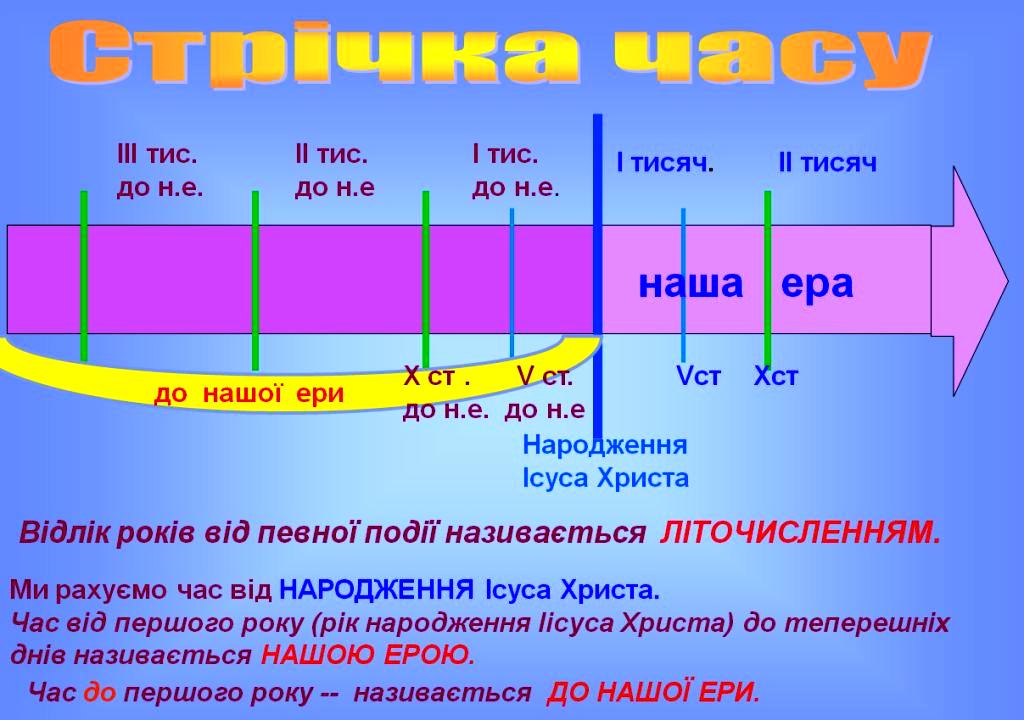